FUNCIONES POLINÓMICAS
Una función polinómica f es una función cuya expresión es un polinomio tal como:
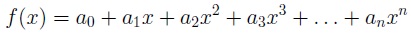 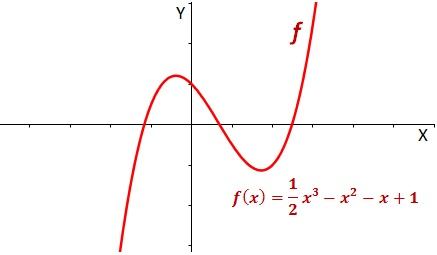 El dominio de las funciones polinómicas son todos los números reales.

Las funciones polinómicas son continuas en todo su dominio.